How can Primary Care Networks support improvements in Paediatric Asthma?
18 September 2019
Welcome and introductions
Oliver Anglin
GP, Hampstead Group Practice
Clinical lead for CYP, Camden CCG and North London Partners
Jonathan Sampson
Senior Programme Manager, Transforming Primary Care
Context - PCNs and additional roles
PCNs: Working together at scale
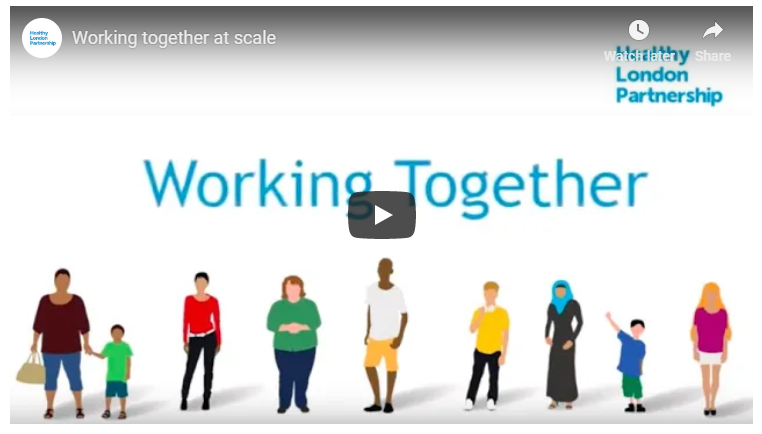 [Speaker Notes: An all-ages approach is needed.]
Clinical Pharmacist
Paramedic
Physician associates
Social Prescribing Link Worker
First Contact Physiotherapist
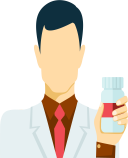 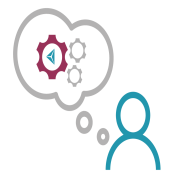 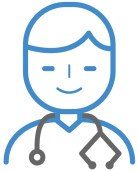 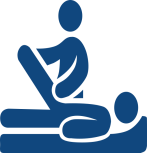 PCNs: building the primary care workforce
2019/20
2019/20
2021/22
2020/21
2020/21
Through the Additional Roles Reimbursement Scheme, PCNs across England will be guaranteed funding for up to 20,000 additional staff by 2023/24 - approximately 15 roles per PCN.
Primary Care Network
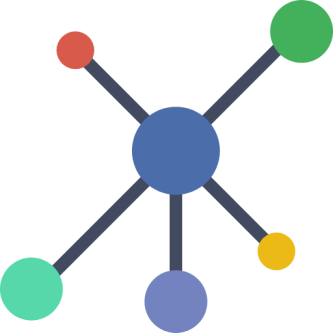 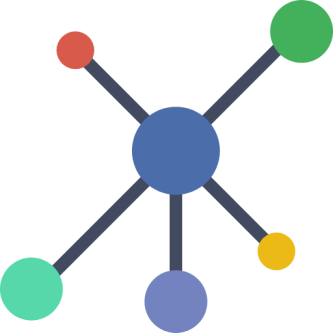 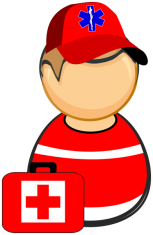 Practice link to specialist nurses
Schools & Colleges
Local Authority
PCNs: the health & social care landscape for CYP
Shared IT system /records
Extended hours of access
Agreed competencies for staff
Direct contact with school nurse – links to MDT
Link to schools
Health & Wellbeing practitioner
Health Visitors
Eg asthma nurses, diabetes 
nurses
Voluntary Sector
Care navigator
CYP/Parents/carers
Social prescribing
Link with practices
HCA?
PCN wide data
Access to translators
Opportunities for different consultation types
Population health analysis
Group consultations, telehealth, skype, online counselling – associated workforce
Support and education  - self management
New workforce
Primary Care Network: 30 – 50,000 pop
Practice staff get support from  GPwSI (1 per network), clinical pharmacist, AHPs, technicians
Access to other services
Sexual health, obesity, community eating disorder & smoking cessation teams
CAMHS
Dedicated CAMHS worker or link?
Social worker, family support
Hospital Trusts
Youth Workers
Hotlines
Specialist clinics
In-reach or out-reach with paediatricians
Employed by primary care?
Open access to pharmacy
Access to transition planning
Mental health therapist
[Speaker Notes: We will revisit this slide later, for you to consider the relationships in your areas.

It represents some of the key linkages but there will be others, and some that are specific to different areas. 

Difference between networks for CYP and for adults (again highlighting why a different offer is needed for CYP):
Paediatricians
Youth workers
Schools (nurses and schools more widely for attendance, other support)
Family liaison/support for siblings, parents
Group consultations for CYP are a different thing to those for adults, with different requirements]
A whole population approach for CYP services
Vulnerable child with social needs
Child with single long-term condition
Child with complex health needs
Acutely mild-to-moderately unwell child
Acutely severely unwell child
eg:   Trauma / Head injury / Surgical emergency / Meningitis / Sepsis / Drug overdose / Extreme preterm birth
Advice & prevention    eg: Breast feeding /  Immunisation / Mental well-being / Healthy eating / Exercise / Dental health
eg:   Safeguarding issues / Self-harm / Substance misuse / Complex family & schooling issues / Looked after children
eg:   Depression / Constipation / Type 2 diabetes/ Coeliac Disease / Asthma / Eczema / Nephrotic syndrome
eg:   Severe neurodisability / Down’s syndrome / Multiple food allergies / Child on long-term ventilation/ Type 1 diabetes
eg:   Croup / Otitis media / Tonsillitis / Uncomplicated pneumonia / Prolonged neonatal jaundice
Healthy Child
A Whole Population Approach: Patient Segments in Child Health…
Integrated care is often built around patient pathways.  In stratifying children and young people we strongly advocate a ‘whole population’ approach, where broad patient ‘segments’ can be identified:
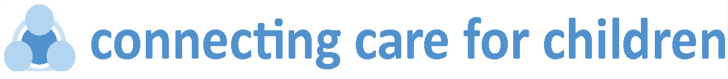 Dr Bob Klaber & Dr Mando Watson    Imperial College Healthcare NHS Trust
[Speaker Notes: Next steps for this whole population segmentation model:
Systematic testing of the clinical coding and financial validity of each segment of the whole population segmentation. This important work has never before been done at scale for children and will provide clearly articulated child health outcome measures and commissioning models that can drive national roll-out]
Starting with patients
Whole population approach and patient segmentation
Commissioners intentions, national and local priorities, demographic demand, etc
What needs to be done…?
Start with the skills and competency required; then the specific roles and numbers
What would the ideal team look like?
Who have we got…?
Current workforce profile; roles, competences and hours worked
Future workforce scenarios based on agreed assumptions re turnover and retirements
Assessing the gap between required and available workforce
Now
In the future
Developing a workforce transformation plan
How can we develop the existing workforce; new skills, new ways of working?
How can we use the additional roles available to PCNs?
…and patient-centred workforce planning
What does “patient-centred” mean for CYP?
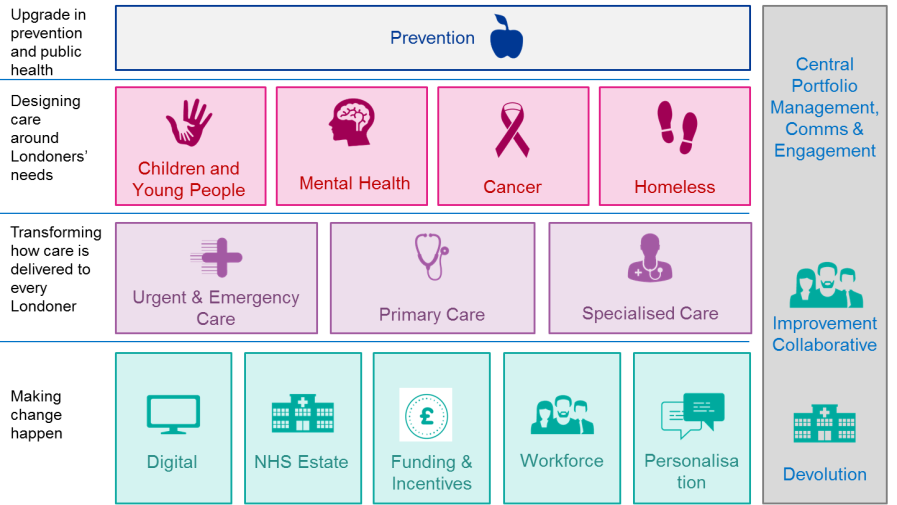 CYP to be seen at a time that suits them and their families – no more missing school 
CYP and parents to have the tools for self care leading to less appointments and more empowerment of the patient
Patient to be at the centre of the services rather than going to different services when it suits them
Less chance of people “slipping through the net” as key worker/care navigators co-ordinate patients
More skilled staff working together leading to motivated staff with improved job satisfaction
More opportunities for social prescribing
Improved and easier to facilitate links to voluntary sector, local authorities, sexual health and mental health services
With shared care record, less need for patient to repeat their story
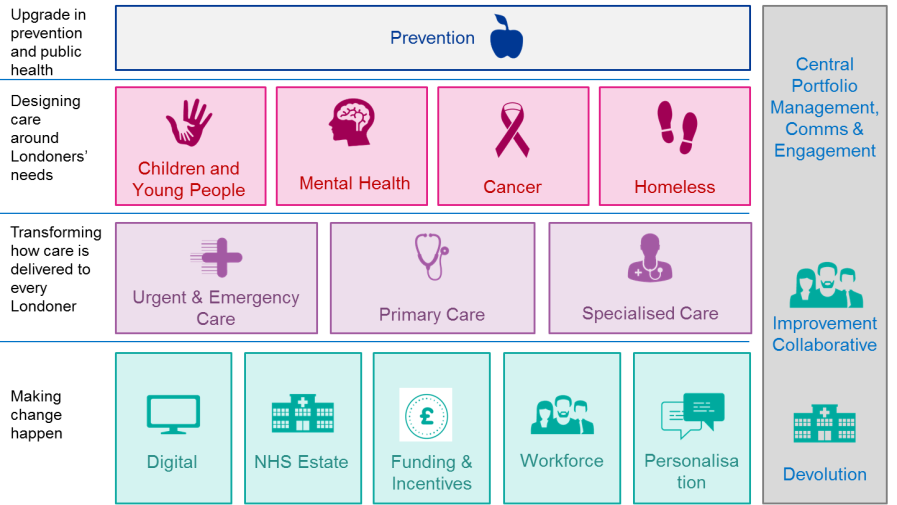 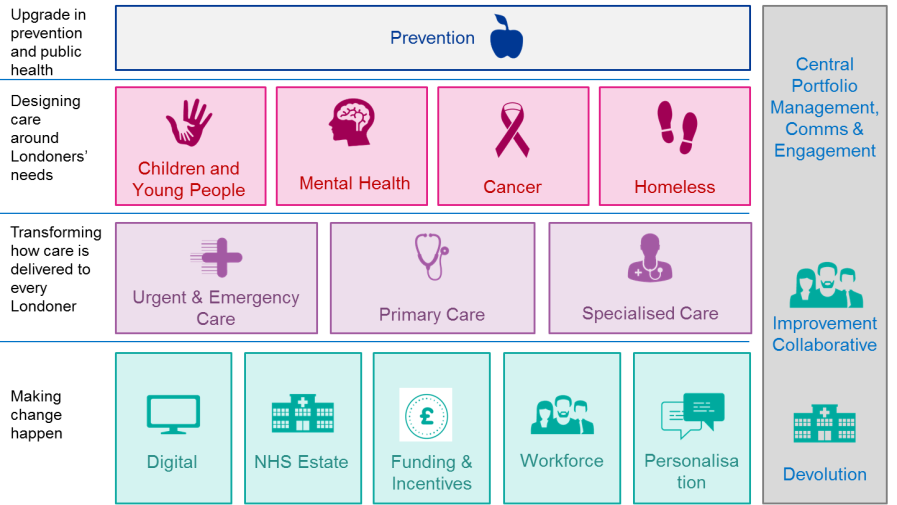 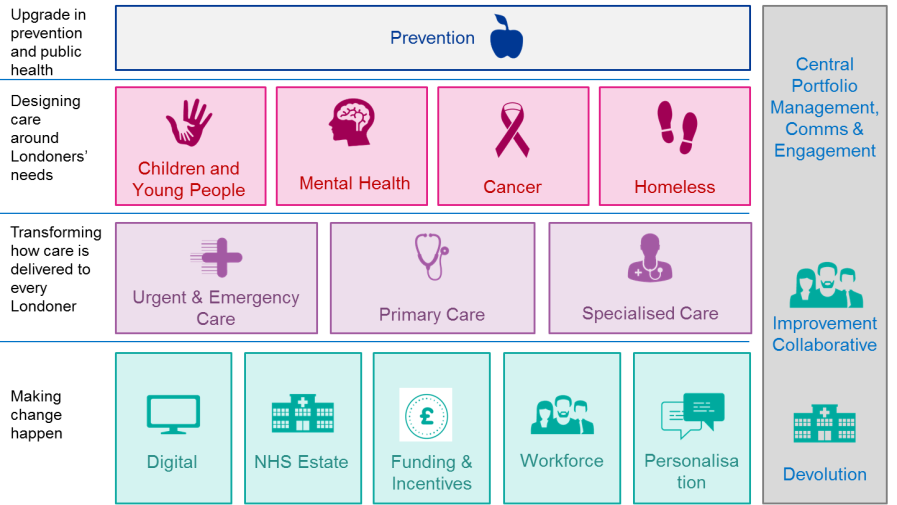 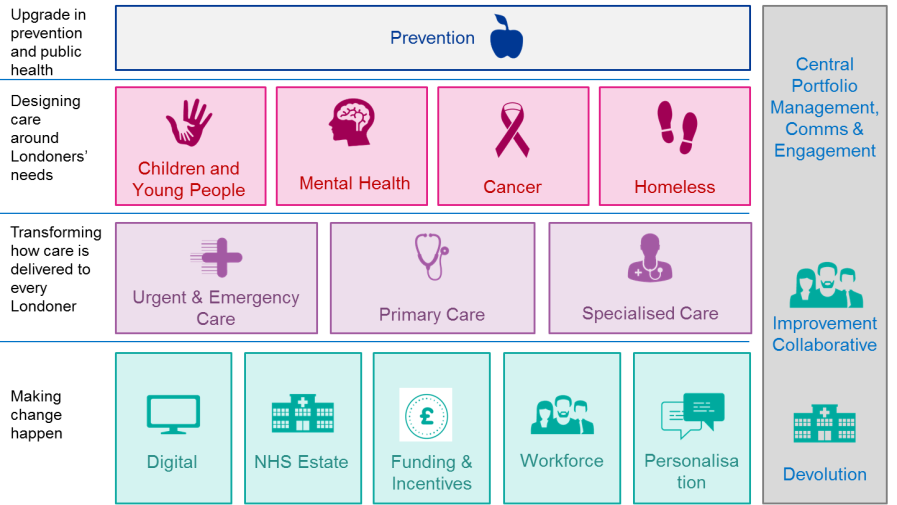 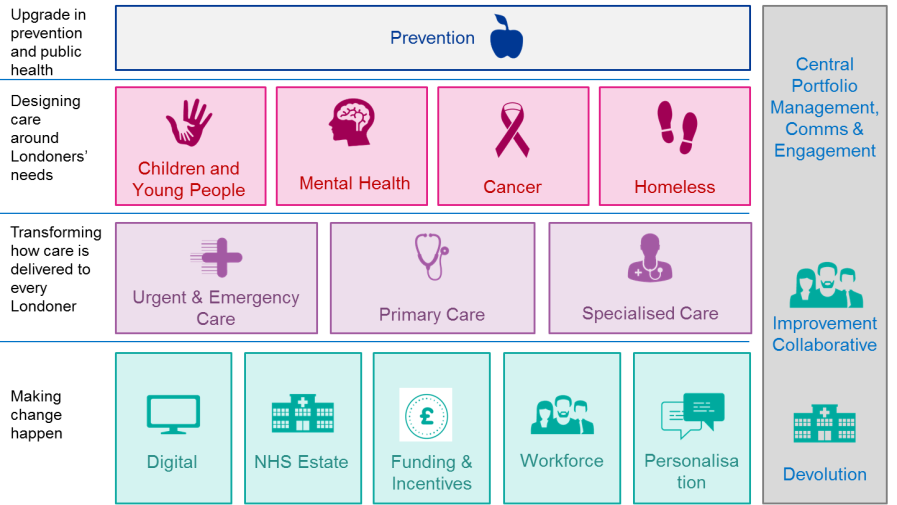 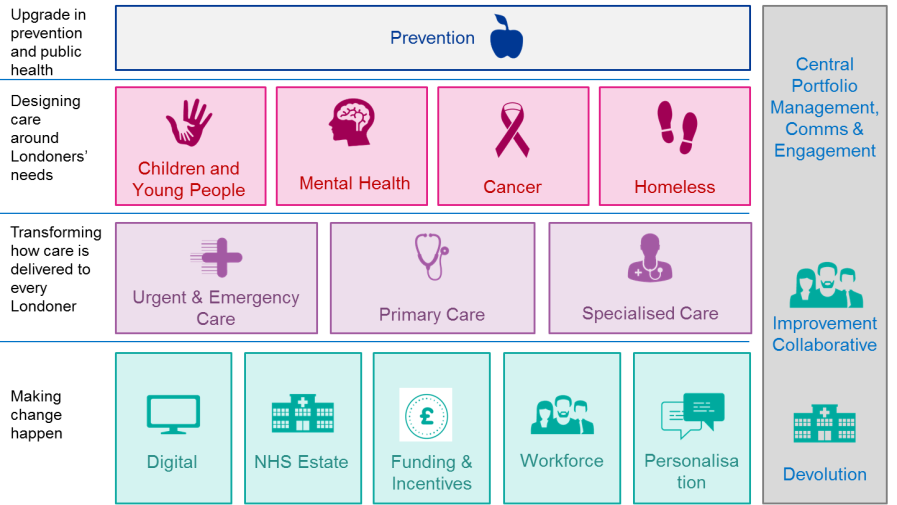 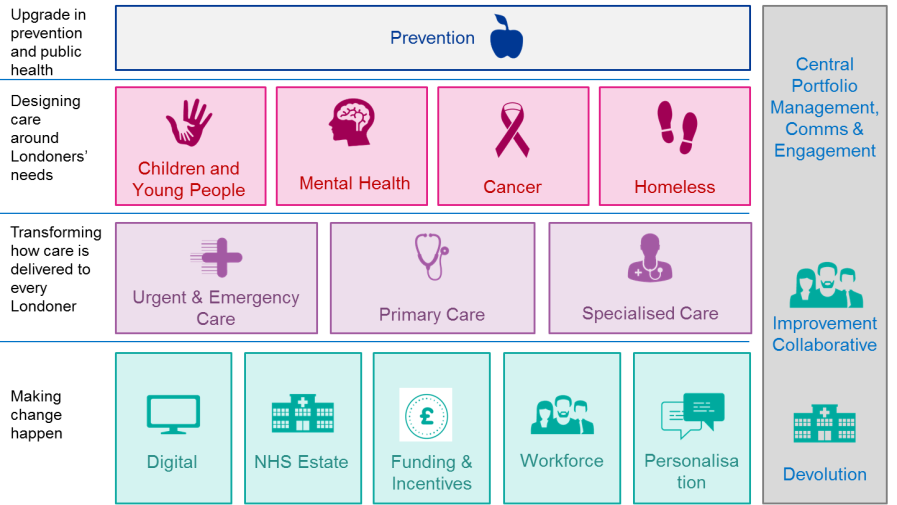 [Speaker Notes: These are the potential benefits of an effective PCN that our expert group described 
Some are dependent on tech developments (eg. shared care record)]
Draft model: PCN for CYP with asthma
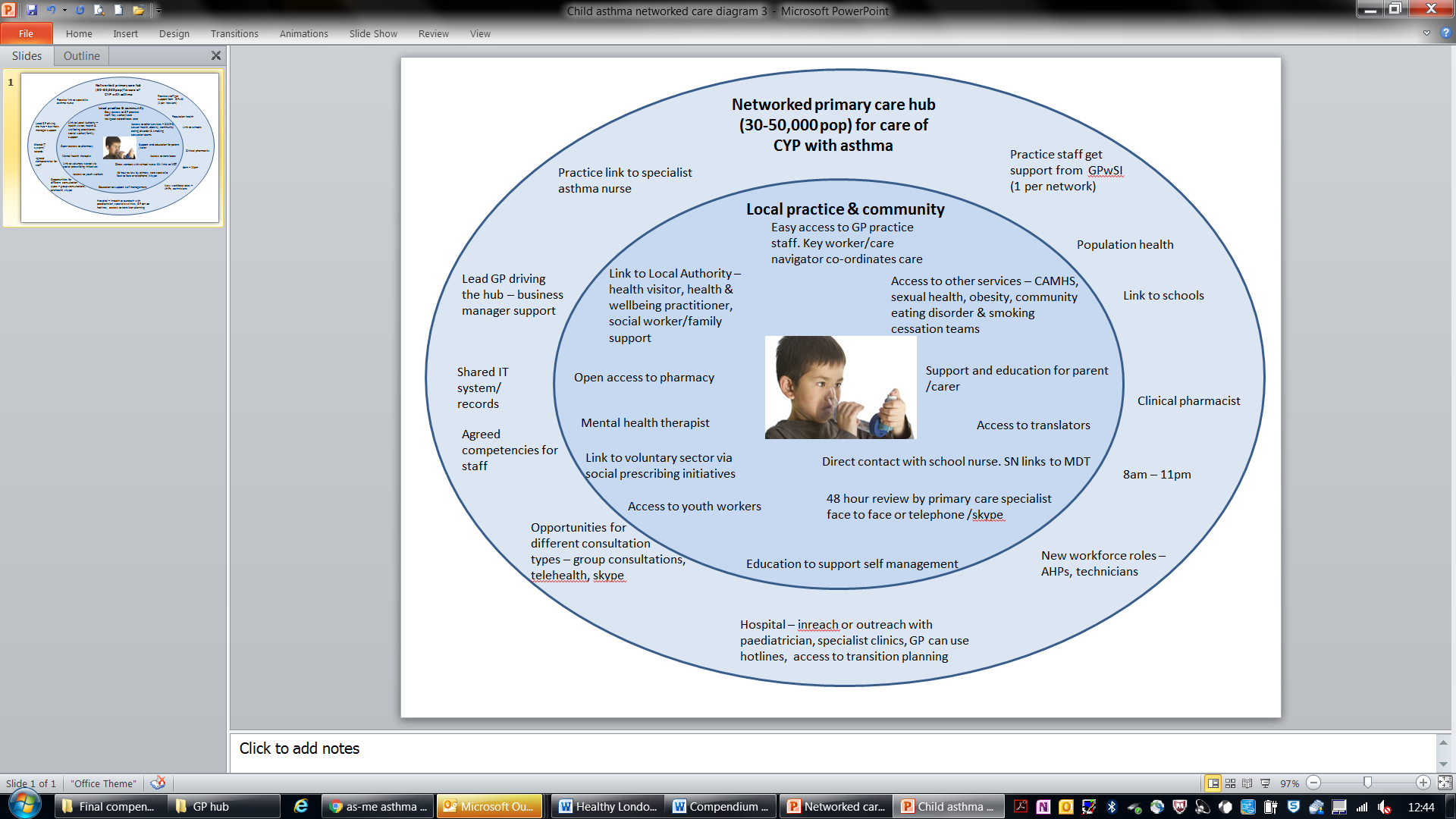 [Speaker Notes: Patient at centre. Shows the services in the immediate MDT – local practice and community – and who is accessible through a wider team

This example is for paediatric asthma – other services may involve some different professional groups/organisations.]
Group session
[Speaker Notes: Mention resources that we are planning:
Case studies
Workforce development model
YP engagement
Infographics?

And what is already available through primary care team.]
Questions:
A methodology for CYP services
Group 1
How do you ensure, through your PCN, that all children and young people get a good quality annual asthma review?  
And how do you ensure that it is delivered by someone with the right skills and knowledge? 

Group 2
How could you work with your PCN to identify children with poor control/at risk of exacerbation or admission?  
How would you then use the PCN to take appropriate action?

Group 3
A 14 year old child with frequent attendances at A&E is not engaging with appointments and there is difficulty engaging parents; how could you work with your PCN to improve outcomes for this child and their family?
[Speaker Notes: Linkages printout, what I can do today diagram]
Close and next steps
[Speaker Notes: Mention resources that we are planning:
Case studies
Workforce development model
YP engagement
Infographics?

And what is already available through primary care team.]